State of the Nation
Policy and UVAC Updates

Friday, 11 July 2025
Welcome
Policy Reflections One Year In
Spending Review
Apprenticeships
Skills England: Sector evidence on the growth and skills offer
Industrial Strategy (IS-8)
Post-16 Skills White Paper
Lifelong Learning Entitlement (LLE)
2. Team Updates

3. Last words
Conference 2025
Membership renewal
SOTN October 2025
Skills England Focus Groups
1. Government – One Year In
Low productivity, economic inactivity and low economic growth, the weak state of the public finances and the transition to a net zero economy will be key challenges faced by any incoming government.  
Appropriate apprenticeship and skills policies will be required to deal with each of these challenges, with government needing to lead activities to tackle labour supply issues and skills shortages and gaps, in order to raise productivity and economic growth (Crawford-Lee, 2024).
Arguably the most prominent skills shortage in the UK is the registered nurse, a bachelor’s degree occupation. 
There are 47,000 nursing vacancies, representing a record high nursing vacancy rate of 11.8%. Nearly 27% of NHS nurses are from outside the UK. (nurses.co.uk 13 November 2023).
The most prominent skills gap in the UK concerns management skills:  
Anyone concerned with skills policy needs to remember… that a poorly skilled 27-year-old employee has 40 years of poorly skilled, low productivity work ahead of them. 
 
Skills training and apprenticeships must not be just for young people.
Advocacy
Membership Services
Support on  quality
enhancements; policy, practice
and pedagogy; new technologies;
compliance and regulation.
Data and Research
Comprehensive data; research
reports;  concept papers;
Higher Education and Work-
based Learning journal.
Knowledge Networks
Sharing successful practices
through knowledge networks.
ATC Conference March 2025
1a. Spending Review 2025
Presented on 11 June: Apprenticeships were only mentioned once during this spending review, compared to 33 last time. 
The focus of the review was skills, not apprenticeships as it was before. 
Additional £1.2BN for FE and Skills supporting 1M plus young people into training and apprenticeships ; also 5% of savings and efficiencies
Priorities: health, security and, defence, with AI and nuclear
Government’s devolution white paper: West Midlands and Greater Manchester mayors first ‘trailblazers’ to get combined funding sources including adult skills into one pot
Integrated settlements 2026-27: Greater London Authority and mayoral strategic authorities in West Yorkshire, South Yorkshire, North East and Liverpool City Regions
DfE considering scrapping adult skills funding for non-devolved areas from 2026 as part of efficiency savings and to provide more money for IS-8
Advocacy
Membership Services
Support on  quality
enhancements; policy, practice
and pedagogy; new technologies;
compliance and regulation.
Data and Research
Comprehensive data; research
reports;  concept papers;
Higher Education and Work-
based Learning journal.
Knowledge Networks
Sharing successful practices
through knowledge networks.
ATC Conference March 2025
1b. Apprenticeships
Level 7 – it is not the end of the story!
Announcement 27 May presented the reforms as ‘rebalancing’ the apprenticeship budget ‘towards training at lower levels, where it can have the greatest impact’
UVAC with partners is strengthening the case for L7 through new angles, including:
Exploring how to measure the impact on employers who are no longer using L7
Gathering intel on how employers are responding, or what they may do without access to L7 funding
We will remain proactive in the L6 space, even though there has been no formal indication of change from DfE
We are working on a Level 6 top-line briefing (not a letter) to Ministers and officials - carefully distinct from our L7 messaging. 
This will:
Make the case for protecting L6 while aligning with the current direction of travel (e.g. shorter, more flexible provision)
Include data on retention, e.g. where L6 performs twice as well as L2
Highlight progression from lower levels, widening participation, and economic/social mobility impacts - particularly for young people, so it meets the current mood music
Articulate L6’s potential to support economic growth and meet emerging employer needs
Advocacy
Membership Services
Support on  quality
enhancements; policy, practice
and pedagogy; new technologies;
compliance and regulation.
Data and Research
Comprehensive data; research
reports;  concept papers;
Higher Education and Work-
based Learning journal.
Knowledge Networks
Sharing successful practices
through knowledge networks.
ATC Conference March 2025
1b. Apprenticeships
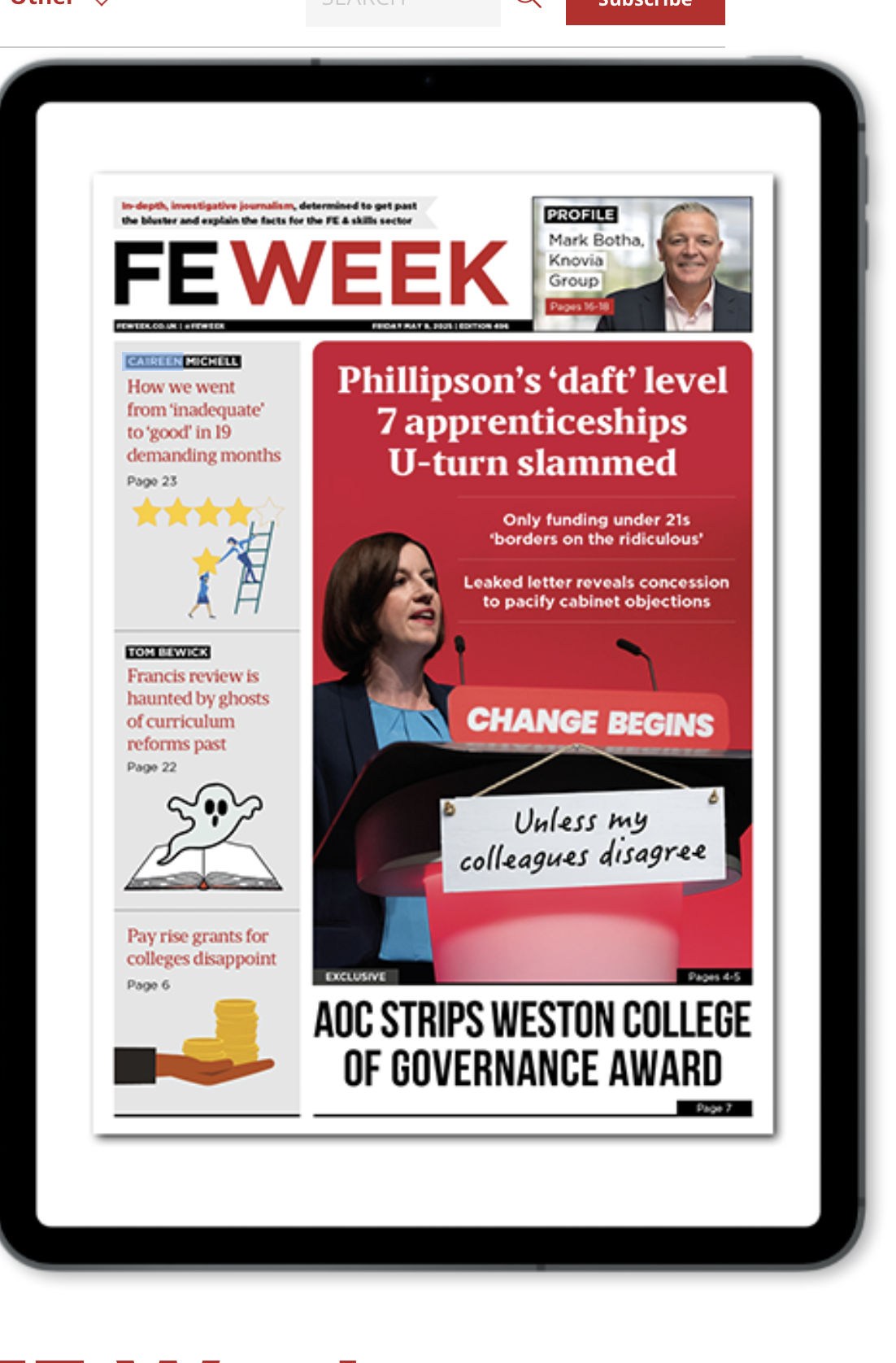 UVAC called the leaked proposal for age eligibility limited to 16-21-year-olds ‘retrograde and ridiculous’, ‘daft and disingenuous’.
UVAC/sector response can be found HERE, HERE, HERE and HERE.
Likely impact on Level 6: Kate Ridley-Pepper has written to UVAC stating:

 “We also remain keen to work with you on L6 and other potential new offers that HEIs might be best placed to deliver.”
1b. Apprenticeships
Narrative is shifting
Whilst apprenticeships remain core to the offer for employers in terms of scarcity of investment, policy initiatives now focussed on other (planned) flexible skills provision 

Government having to think about where the Growth and Skills Levy should be deployed: Tessa Griffiths UVAC conversation

Level 7 funding consequences – there will continue to be a process of ‘balancing levels’ to achieve the greatest reach termed ‘prioritisation and focus’

Aim is to determine how to put more flexibility in the apprenticeship and skills system for employer that tie with priority economic growth areas and sectors
Advocacy
Membership Services
Support on  quality
enhancements; policy, practice
and pedagogy; new technologies;
compliance and regulation.
Data and Research
Comprehensive data; research
reports;  concept papers;
Higher Education and Work-
based Learning journal.
Knowledge Networks
Sharing successful practices
through knowledge networks.
ATC Conference March 2025
1b. Apprenticeships
Apprenticeships are not for everything – so will be a clearer offer?

Not all about apprenticeships but increasingly more of a ‘work-based learning offer’

Less about productivity and social mobility – more about the ‘opportunity agenda’ – which means how do apprenticeships contribute to the NEET agenda in a demand led system?

**No desire for a Register refresh** – but of 1,300 providers ~ third have 50 starts or less and market strategy will be around quality

New entrants need to demonstrate strategic relevance
Advocacy
Membership Services
Support on  quality
enhancements; policy, practice
and pedagogy; new technologies;
compliance and regulation.
Data and Research
Comprehensive data; research
reports;  concept papers;
Higher Education and Work-
based Learning journal.
Knowledge Networks
Sharing successful practices
through knowledge networks.
ATC Conference March 2025
1c. Skills England and Skills in England
Board announced 27 May
IfATE officials ‘mostly’ transferred to Skills England roles
Growth and Skills Levy-funded short courses from April 2026 in priority sectors: Digital, AI, Engineering, Creative Industries and Advanced Manufacturing
Local Skills Improvement Plans to identify gaps and involve employers in planning
Universities ‘urged’ to collaborate with FE and “address local and national skills needs”
Ministerial intent to create a “skills first culture” where technical education is “respected equally with academic pathways” with employer championing this shift
Advocacy
Membership Services
Support on  quality
enhancements; policy, practice
and pedagogy; new technologies;
compliance and regulation.
Data and Research
Comprehensive data; research
reports;  concept papers;
Higher Education and Work-
based Learning journal.
Knowledge Networks
Sharing successful practices
through knowledge networks.
ATC Conference March 2025
1d. Industrial Strategy (IS-8)
Released 23 June as “The UK’s Modern Industrial Strategy”
Takes ‘punts’ on priority sectors “in pursuit of growth and productivity”
Reform to the Growth and Skills Levy rolled out from April 2026: non apprenticeship courses to cover digital, AI and engineering, for the creative sector and advanced manufacturing
Pledges a “strong pipeline” of trained workers for 8 priority sectors: advanced manufacturing, creative industries, clean energy, digital and technologies, business and professional services, life sciences, financial services and defence” 
++ New defence technical excellence colleges, AI adoption hubs, £100M engineering, £600M construction and £187M TechFirst Technology skills packages, targeted sector-specific investments in city regions
Advocacy
Membership Services
Support on  quality
enhancements; policy, practice
and pedagogy; new technologies;
compliance and regulation.
Data and Research
Comprehensive data; research
reports;  concept papers;
Higher Education and Work-
based Learning journal.
Knowledge Networks
Sharing successful practices
through knowledge networks.
ATC Conference March 2025
1e. Post-16 Skills White Paper
Promises “a focused, evidence-based skills system” with “high quality, clear qualifications with routes to further study or work”
Returns to a point made by UVAC that there is a “shared responsibility among individuals, employers and government to support reskilling/upskilling” (See UVAC’s Blueprint HERE) but provides opportunity too
Describes skills products as “earn and learn” schemes with those who align these programmes with reform priorities including AI, digital skills and local economic partnerships best positioned to benefit from £3BN in “skills transformation”
Advocacy
Membership Services
Support on  quality
enhancements; policy, practice
and pedagogy; new technologies;
compliance and regulation.
Data and Research
Comprehensive data; research
reports;  concept papers;
Higher Education and Work-
based Learning journal.
Knowledge Networks
Sharing successful practices
through knowledge networks.
ATC Conference March 2025
1f. Lifelong Learning Entitlement
Details released 9 July HERE. 

A single funding system for post-18 to launch in January 2027
Modular delivery will include levels 4-5 HTQs and level 6 programmes that align with sectors identified by Skills England…constraint?
Modular delivery applications for eligible institutions 
Must be OfS registered (no separate route), TEF Gold or Silver, Ofsted Outstanding or Good (all 3 where applicable) or further hoops to jump…entry barriers?
Minimum 30 credits - HTQs included as well as modules at L 4, 5 and 6 from full level 6 parent qualifications for priority subject provision
Advocacy
Membership Services
Support on  quality
enhancements; policy, practice
and pedagogy; new technologies;
compliance and regulation.
Data and Research
Comprehensive data; research
reports;  concept papers;
Higher Education and Work-
based Learning journal.
Knowledge Networks
Sharing successful practices
through knowledge networks.
ATC Conference March 2025
1f. Lifelong Learning Entitlement
UVAC still unsure how providers will be incentivised to offer shorter programmes, stand alone modules or how a greater use of credit and transfer of credit will be used
Language still muddled around type of programmes; HTQs such as Foundation Degrees are still academic qualifications but integrate with the workplace
Not clear outside of 3 or 4-year bachelor’s degrees who is the market – they must have value in the employment market, be offered by a range of providers and promoted as an option for ALL learners from all backgrounds
Caution around another initiative bifurcating the market between academic and vocational/technical
++IAG more critical than ever, credit transfer at pace and scale too
Advocacy
Membership Services
Support on  quality
enhancements; policy, practice
and pedagogy; new technologies;
compliance and regulation.
Data and Research
Comprehensive data; research
reports;  concept papers;
Higher Education and Work-
based Learning journal.
Knowledge Networks
Sharing successful practices
through knowledge networks.
ATC Conference March 2025
1f. Lifelong Learning Entitlement
Really important to get on with considering responses to LLE
How do modules and course structures facilitate the qualification aim emphasis of LLE fundable provision?
Significant implications for:
Prior credit
Pricing
Marketing 
Recruitment 
Webinar session to consider LLE in more detail on Friday 25th July Book HERE 

Don’t forget our HTQ network
Advocacy
Membership Services
Support on  quality
enhancements; policy, practice
and pedagogy; new technologies;
compliance and regulation.
Data and Research
Comprehensive data; research
reports;  concept papers;
Higher Education and Work-
based Learning journal.
Knowledge Networks
Sharing successful practices
through knowledge networks.
ATC Conference March 2025
3. Final words
UVAC National Conference

Membership Renewal started for AY 2025/26 INCLUDES ONE CONFERENCE PLACE
Main contract templates 2025-26 are available NOW

Webinar Updates : 
EPA Guidance Webinar  –Tue 29 Jul 9.30 – 11.30

Find SoTN recordings and slides HERE

Next SoTN  Friday, 17 October 12 noon. Register HERE
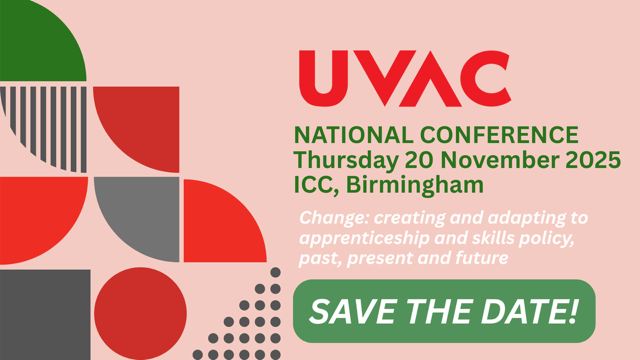 BOOKINGS ARE NOW LIVE. CONFERENCE REGISTRATION HERE.
HERA Guidance on data use can be accessed HERE.
Thank you